BA 498 – Business Policy & Strategy
Term Project
Consulting Engagement
Community Partner
Government Agency, Commercial Business, Non-Profit
Business Policy & Strategy
Setting the Stage
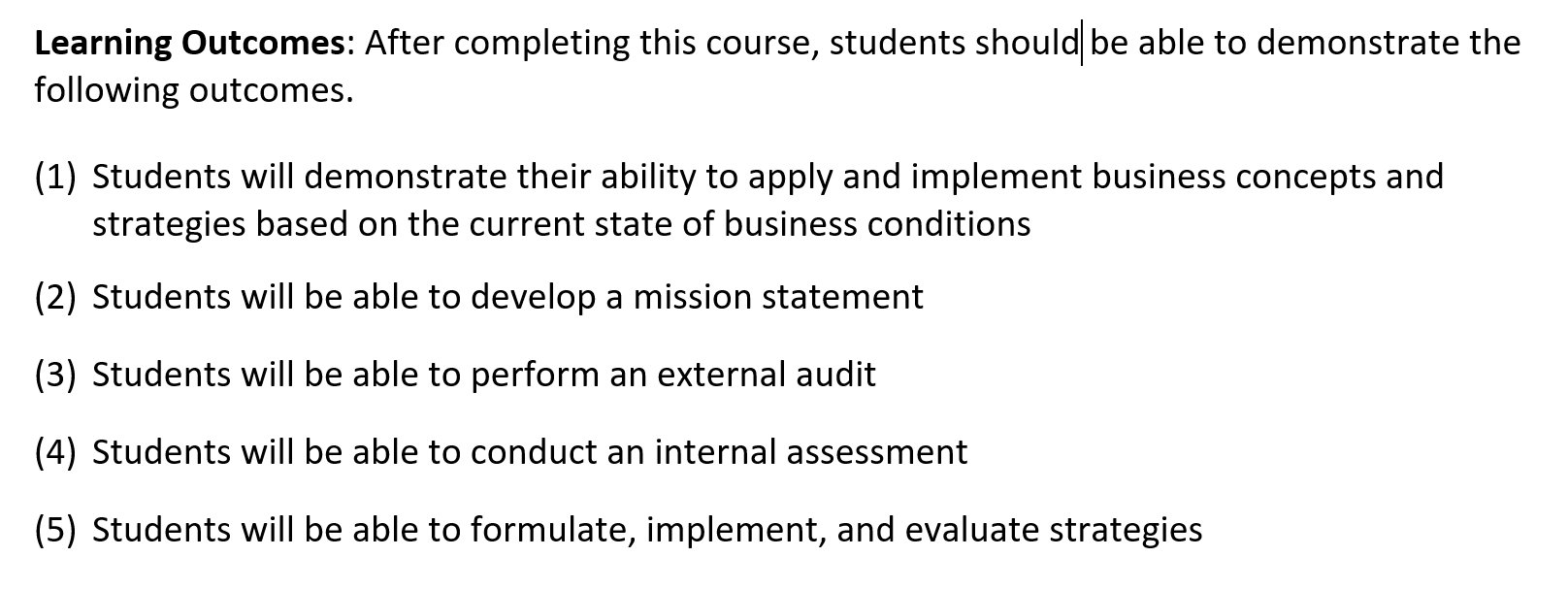 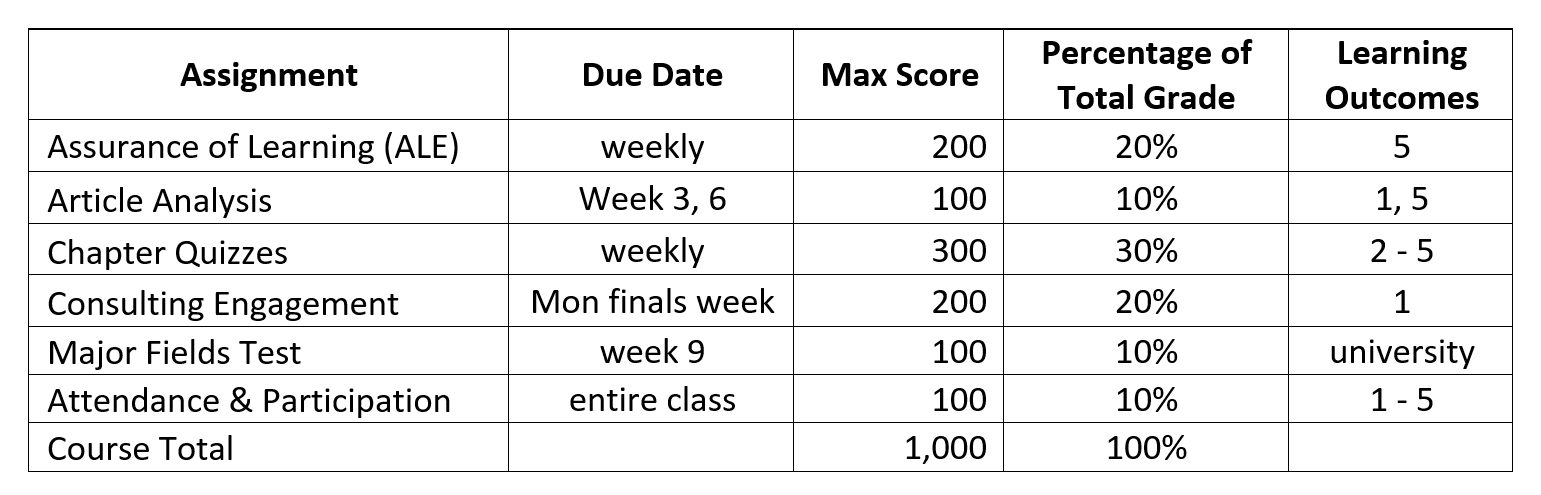 Business Policy & Strategy
Comparison
On Campus
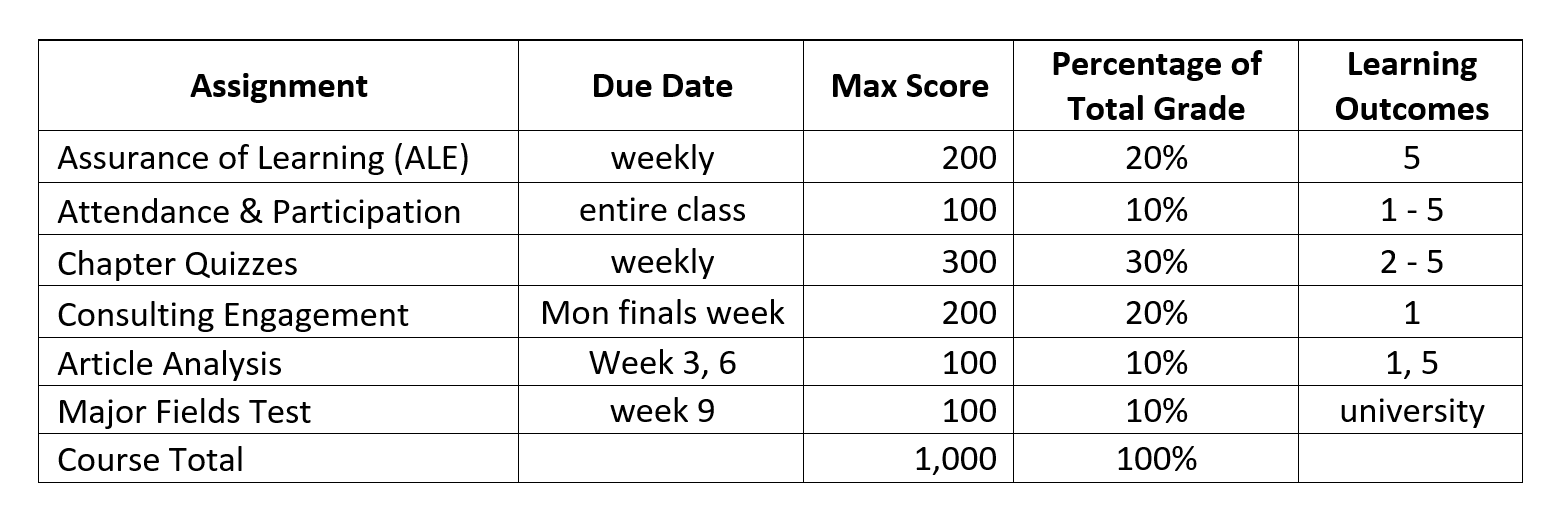 Online
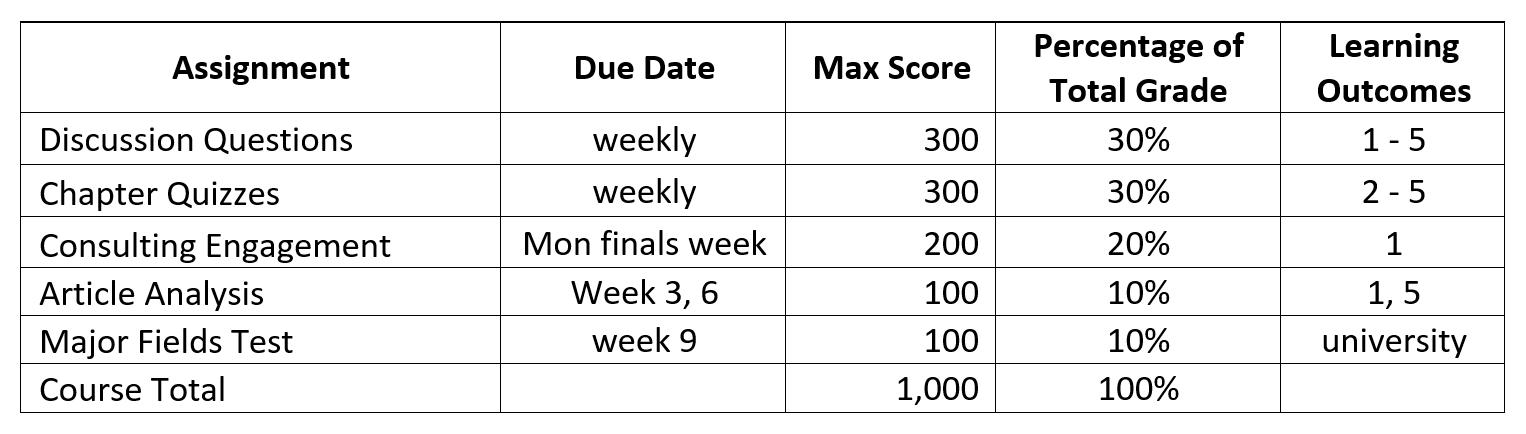 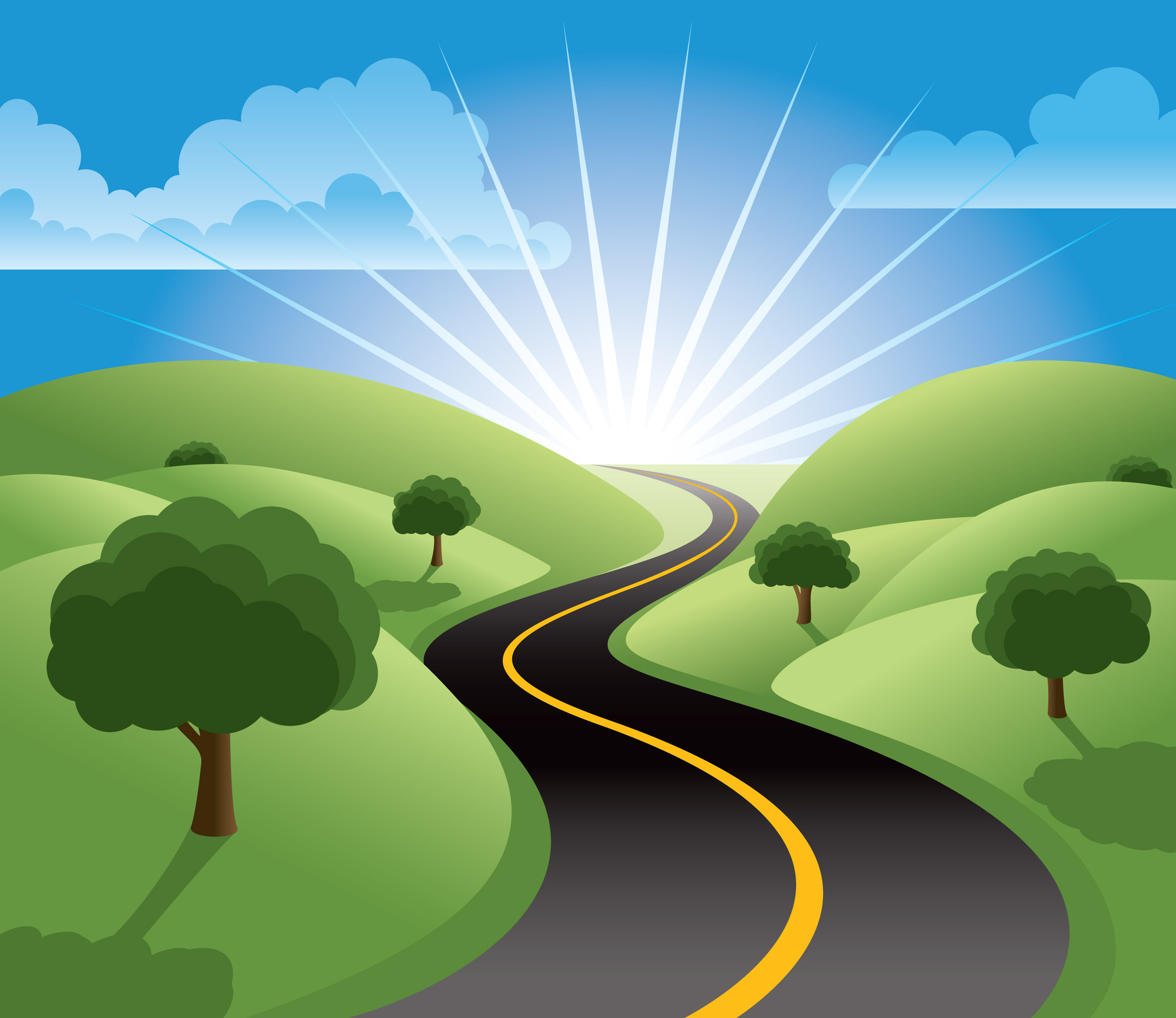 BA 498
Life-Long Learning
Politics
Networking
Career
Communication
Education
Policy & Strategy
Business Policy & Strategy
Sample Research Projects
State of Oregon
Charter Ranger District/DEQ
Biomass Fuel
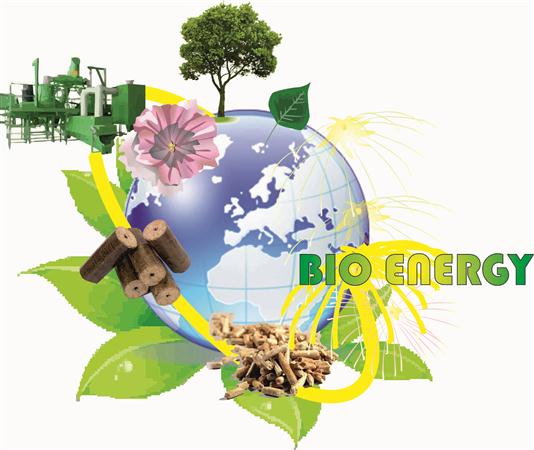 Business Policy & Strategy
Sample Research Projects
State of Oregon
Regional Task Force
Workforce ($15/hr+) Housing
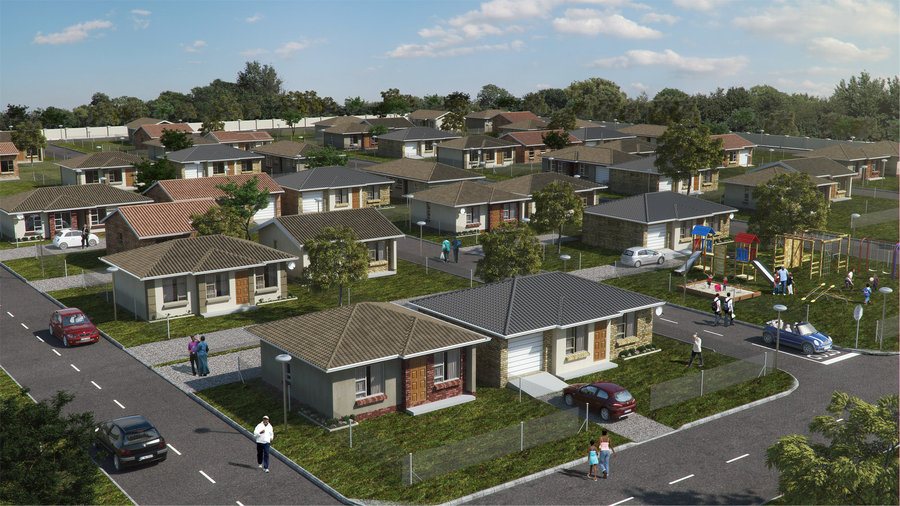 Business Policy & Strategy
Sample Research Projects
Eastern Oregon University
University Advancement
Fieldhouse + Turf
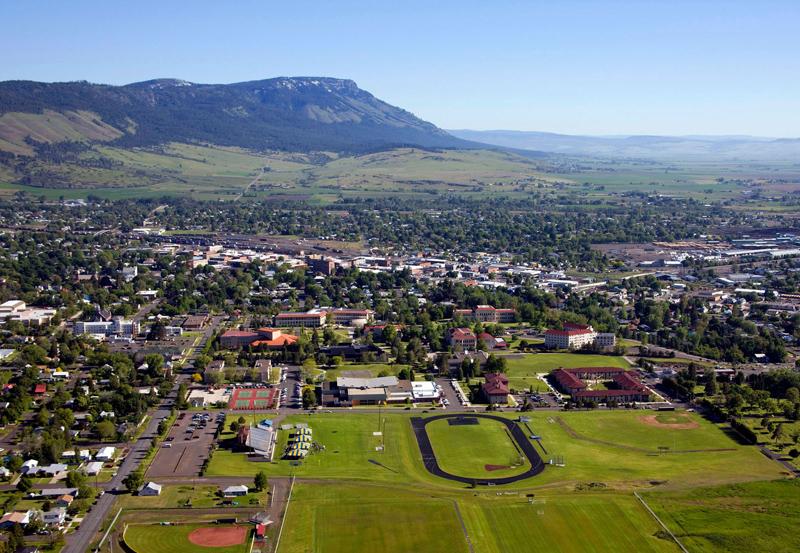 Business Policy & Strategy
Sample Research Projects
Union County
Buffalo Peak Golf Course
Economic Development
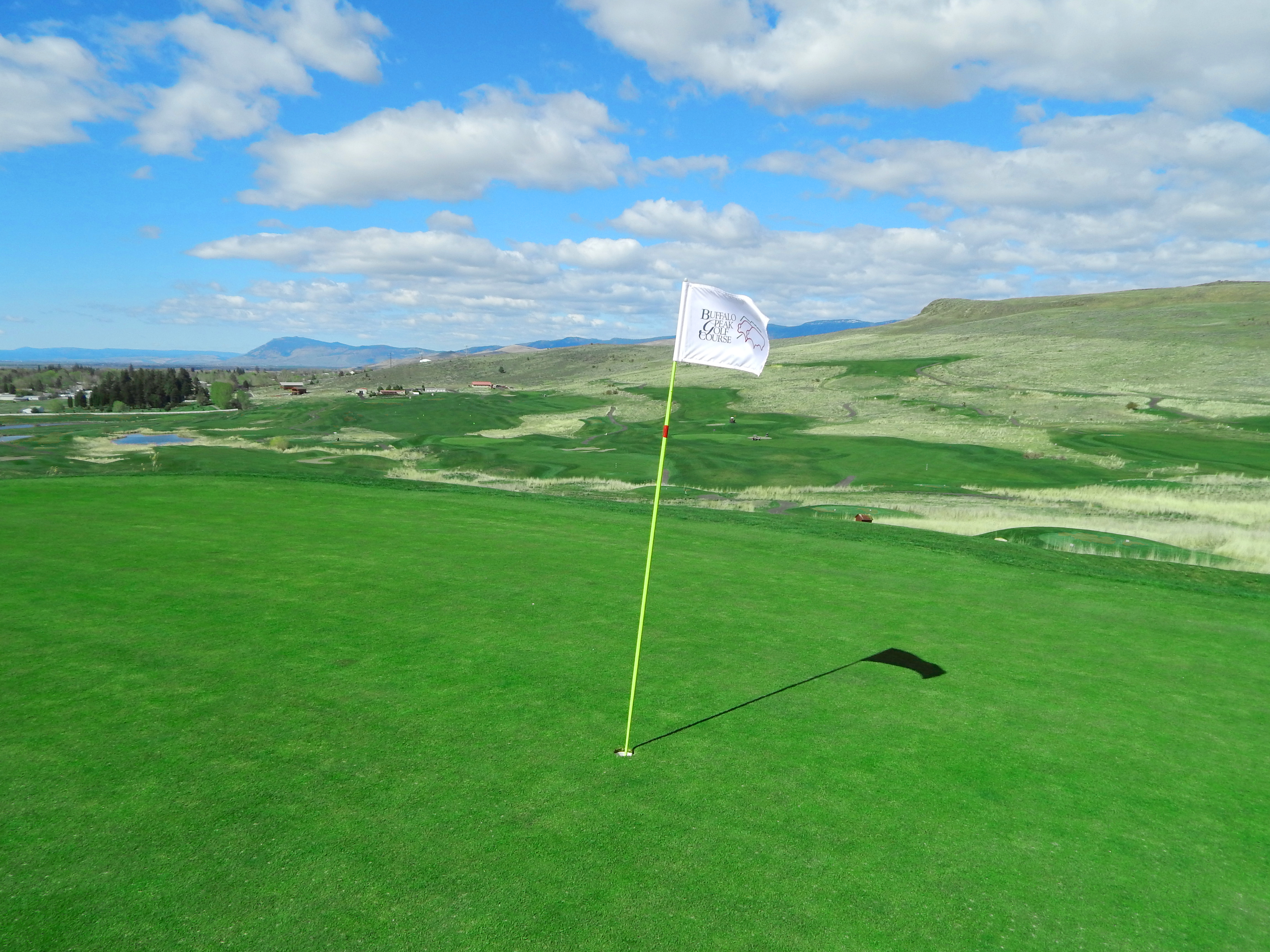 Business Policy & Strategy
Sample Research Projects
Boise Cascade
NE Oregon Region
Timber Supply
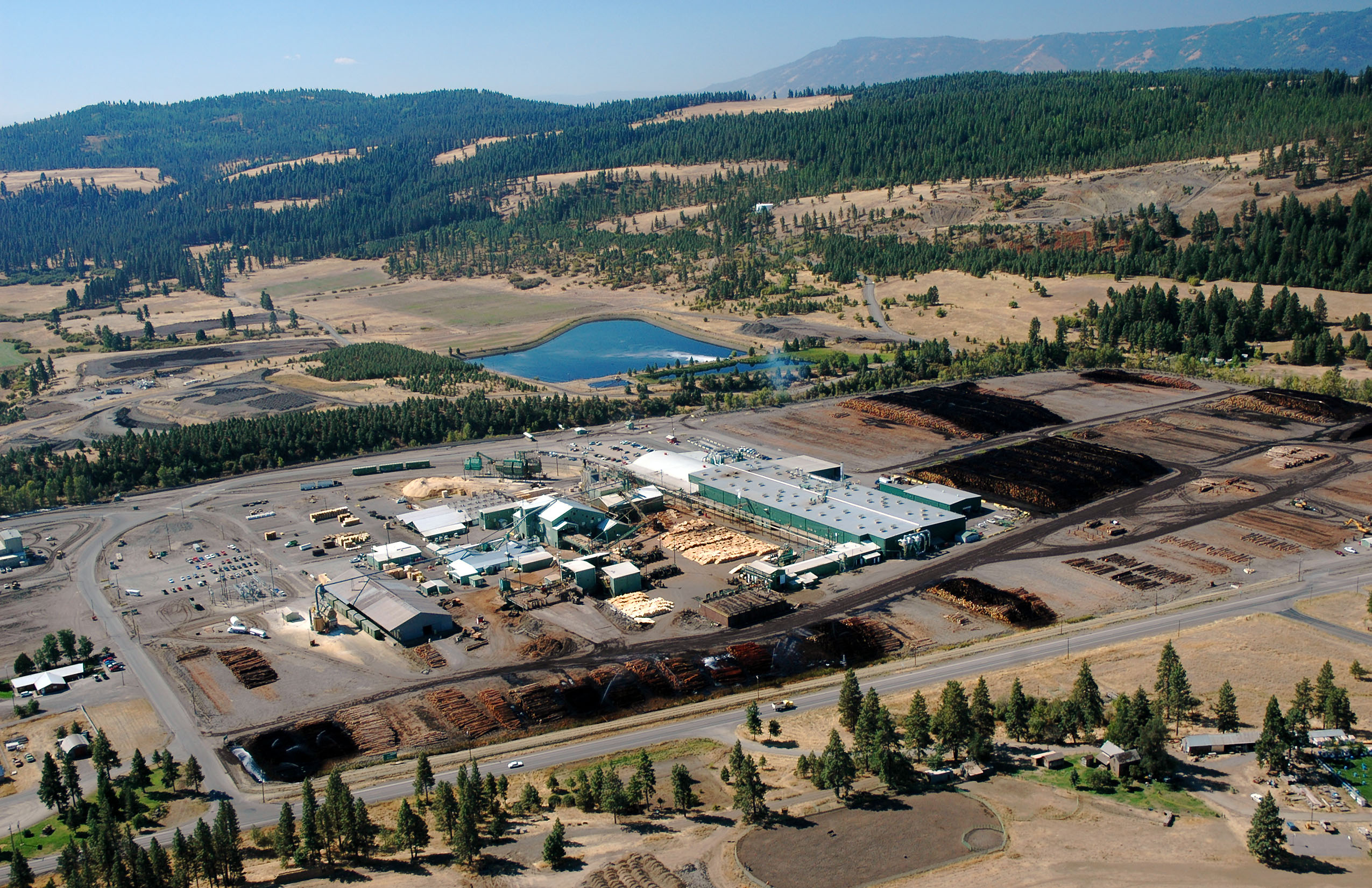 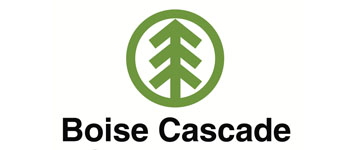 Business Policy & Strategy
Research Project: Client + Deliverables
Client: (See Samples)
One student team per project 
Negotiate Statement of Work (SoW)
20 - 40 slide PowerPoint (with notes pages)
Notes should be equivalent to 20 page paper
Include at least 20 high quality references
Class time assigned (as needed)
Client presentation
Business Policy & Strategy
Research Project: Timeline
Week   1:  		Project overviews
		       		Team selection
Week   2:  		Client discussion (in-class)
		       		Draft SoW (examples on Canvas)
Week   3: 		Approved SoW
Week 3 – 6: 	Conduct initial research
			    	Build draft presentation
Week   6: 		Client progress presentation
Week 7-9: 		Revise & refine
			 	Expand (as required)
Week 10: 		Final client presentation
Week 11:  		Project Due (Monday @ 5:00)
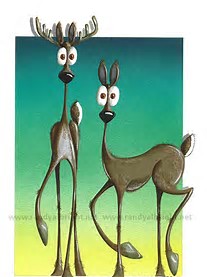 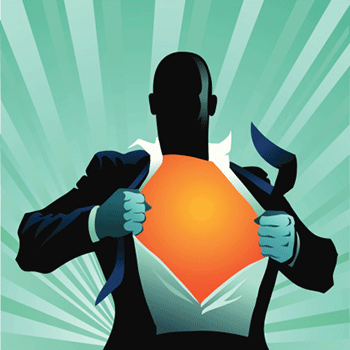 Business Policy & Strategy
Research Project: Timeline
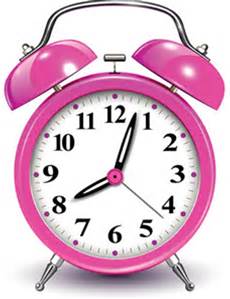 Research Project due Monday, finals week, at 5:00 PM
Late Projects will NOT be accepted
Please Plan Accordingly
Business Policy & Strategy
Online Changes
Week   1:  		Project overview
		       		Team selection
Week   2:  		Written Summary + Contact Info
		       		Draft SoW (examples on Canvas)
Week   3: 		Approved SoW
Week 3 – 6: 	Conduct initial research
			    	Build draft presentation
Week   6: 		Client progress presentation
Week 7-9: 		Revise & refine
Week 10: 		YouTube Presentation
				Discussion Post
Week 11:  		Project Due (Monday @ 5:00)
Missing Class Work
Sessions & Co-ordination
Business Policy & Strategy
Online Challenges
Week   1:  		Project overview
		       		Team selection
Week   2:  		Written Summary + Contact Info
		       		Draft SoW (examples on Canvas)
Week   3: 		Approved SoW
Week 3 – 6: 	Conduct initial research
			    	Build draft presentation
Week   6: 		Client progress presentation
Week 7-9: 		Revise & refine
Week 10: 		YouTube Presentation
				Discussion Post
Week 11:  		Project Due (Monday @ 5:00)
Contact Sporadic
Re-write Infrequent
Participation
& Progress Lacking…
Late Engagement
Technical Problems
Product Quality
Business Policy & Strategy
Online Changes (potential)
Week   1:  		Project overview
		       		Team selection
Week   2:  		Written Summary + Contact Info
		       		Draft SoW (examples on Canvas)
Week   3: 		Approved SoW
Week 3 – 6: 	Conduct initial research
			    	Build draft presentation
Week   6: 		Client progress presentation
Week 7-9: 		Revise & refine
Week 10: 		YouTube Presentation
				Discussion Post
Week 11:  		Project Due (Monday @ 5:00)
Online Office Hours
Conference Call or Recorded Interview
Weekly Team Calls
Short Status Update
Smaller Deliverables (?)
Mac instructions
Peer Review (each stage)
Business Policy & Strategy
Ideas & Suggestions
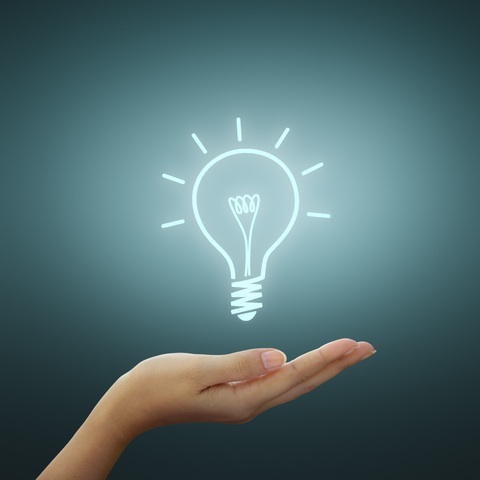 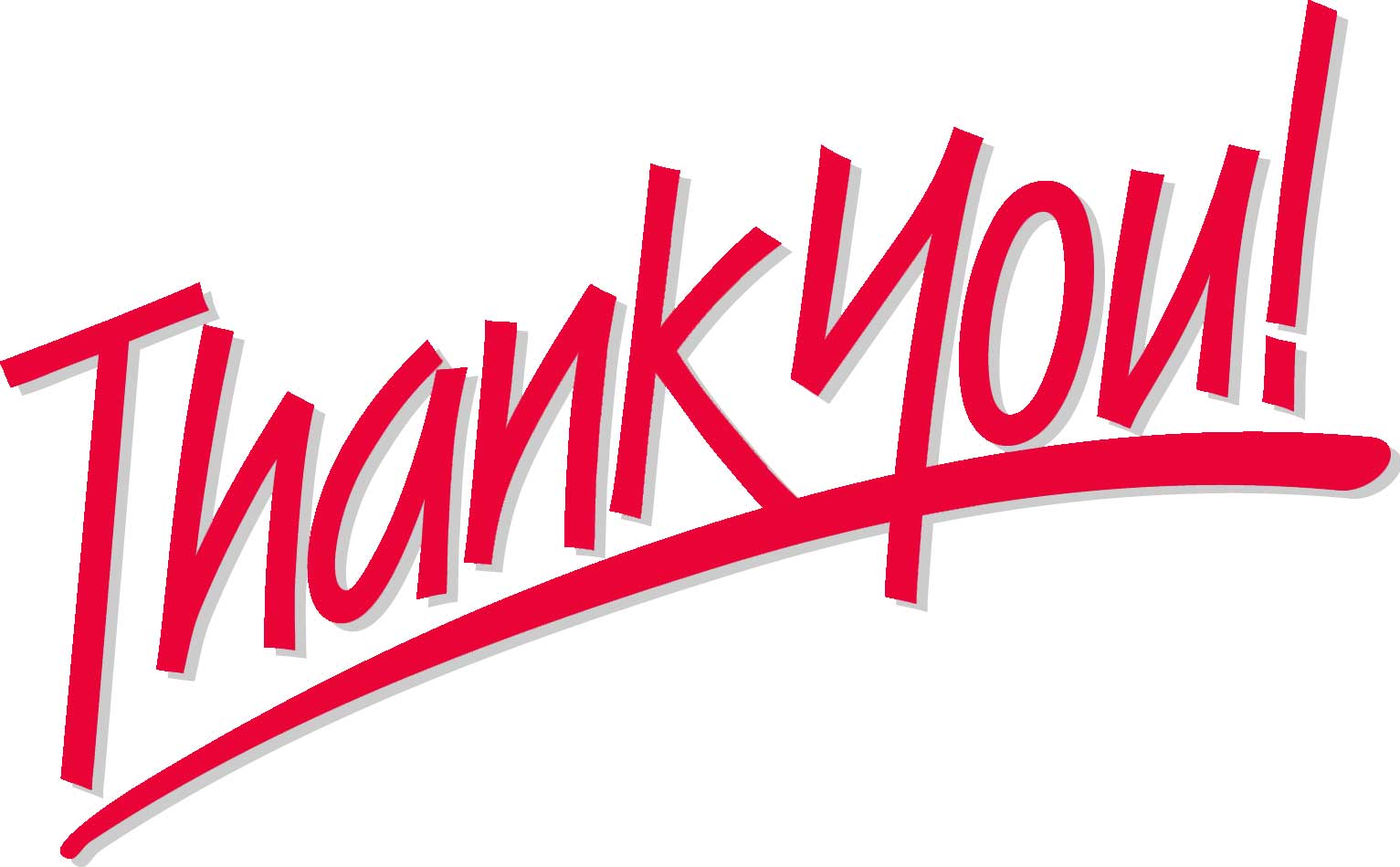 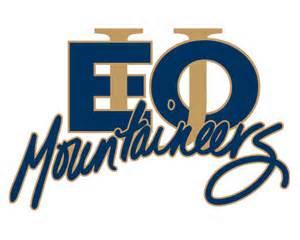 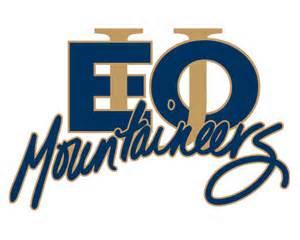